Head Teacher BriefingPRIMARY STATUTORY MODERATION & MONITORING March  2023
Sarah Burtoft       Primary Education Adviser & Moderation Manager
Sarah.Burtoft@Bradford.gov.uk
07974585728
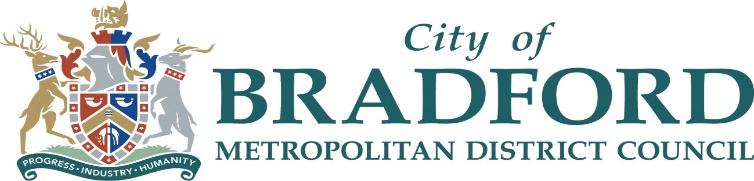 [Speaker Notes: Recorded
Questions – please put into the chat function will be addressed after the session and a Q&A sheet will be sent]
Agenda
An overview of statutory assessments 
Key dates
21/22 review
Moderation
Monitoring
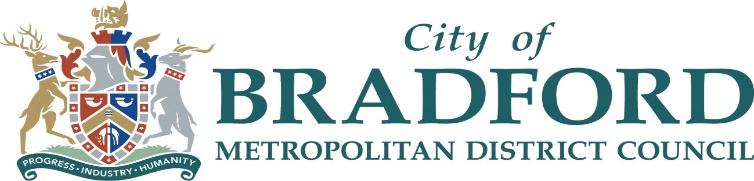 Assessment Headlines:
KS1 assessments non statutory from 23/24

KS2 moved on a day

Data to be published

No science sampling but teacher assessment to be submitted at KS1 and KS2

MTC  access to service & administration now April 17th
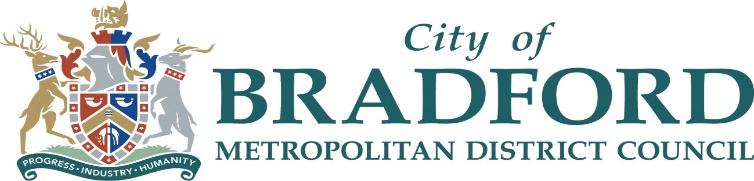 [Speaker Notes: No significant changes]
Academies/Independent/Free Schools
Selected a Local Authority to carry out statutory moderation and monitoring.
Have a written agreement in place with that LA.
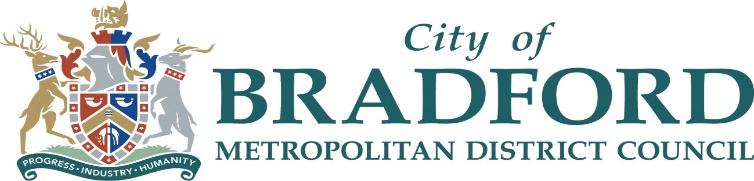 [Speaker Notes: CHECK this is done – some outstanding]
TIMELINE:   KEY DATES
12th 
Phonics materials on PAG
10th deadline pupil registration
2nd 
KS1 test materials on PAG
17th MTC service open
24-28 KS2 tests delivered
HDF
MTC 23rd 
KS1 30th
14th 
Marking review applications
20-24th
KS1 tests delivered
12th Schools notified of selection for moderation
24th
Additional time compensatory marks applications
13th 
Test admin guidance
20th 
Phonics admin guidance
15th-19th
Phonics materials
Submit data
EYFS 
Phonics 
KS1
KS2 TA
3rd
HDF phonics
6th
Outcome of reviews
20th 
HDF KS2
MARCH
APRIL
MAY
JUNE
JULY
AUG
SEPT
Y6 SATS
9th – 12th
Phonics 12th -16th
MTC 5th – 16th
4th 
KS2 results available
KS1 assessments
26th
MTC results if HDF returned
Primary Assessment Gateway
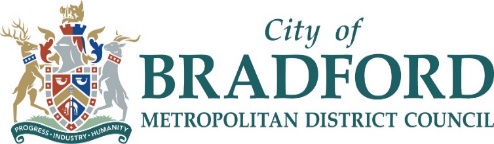 [Speaker Notes: Main key dates
MTC can now be accessed to check register / try out / report any pupils not taking – via DfE sign in
Phonics – if schools shut for one of weeks  . Pupils take test following week . If pupil absent then they are recorded absent.
LA will send out dates for submission of data]
Up coming dates……
Friday 10th March
Complete key stage 2 (KS2) pupil registration
Independent school KS2 pupil registration 
Submit applications for early opening 


Monday 13th March Publications
KS1 test administration guidance
KS2 test administration guidance

Monday 20th March
KS1 phonics screening check administration guidance
Review 2021/22 moderation and monitoring
Monitoring:
Moderation:
Some excellent procedures in place
Expectations for meeting judgements
Independence in writing
Reading – fluency / linking texts 
Maths practical application
Paperwork/storage
Small group/individual support
Curriculum coverage maths KS1
Staff monitoring / patrolling
Pre Key Stage (PKS)
Time reminders
Training /access to external in year moderation
Dates for phonics
Moderator role and expectations
Delivering the phonics screening
Email addresses
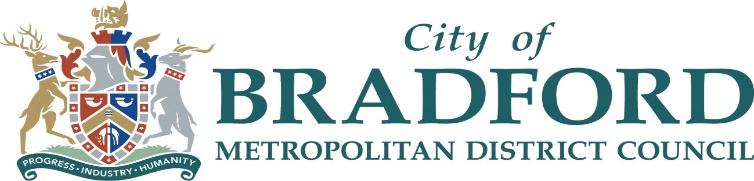 [Speaker Notes: Meeting judgements:  KS2 writing range and number of pieces to demonstrate evidence. KS1 reading fluency
KS1 application in maths    /  reading at GDS
Use of incorrect assessment framework to support. Using the exemplification documents – includes videos.
Independence – what does this mean
Curriculum coverage: KS1 maths where some content had not been covered 
PKS had not been used in some schools – just WTS
Some schools had not engaged in any external and in some cases internal moderation. This led to misconceptions about expectations particularly after a gap
Also pressure on getting % to GDS  
Training & support: some gaps identified for Autumn training to address the above in time for teachers to plan. More opportunities for moderation support
Continue to offer support where statutory moderation no longer in place. Supporting effective assessment.
Moderator role: COVID implications but crucial that HTs understand and agree to release staff. Training this year has been adjusted due to pandemic gap and to ensure QA can be carried out. HTs responsibility to endorse a teachers skills and experience to carry out the role.
Monitoring: check relevant guidance for operating in small groups and 1:1 – go over in more detail in Spring briefing
Keep all paperwork including the delivery notes – check the document
Phonics check – limited flexibility for  schools with half term week clashes
Email addresses: sometimes the office address is the only one we have for contacting schools to inform of moderation. Some HTs not aware of being selected. 
Same issue for training if booked via S4B using a central email. Staff do not always get the relevant information prior to training.]
Data Submission
Data submitted must be the agreed data from the moderation visit. 
This cannot be changed unless there has been agreed internal moderation or subsequent external moderation for moving to the next judgement.
All data must be reported including any pupils assessed as Pre Key Stage or using the Engagement Model
EYFS		23rd – 29th June
Phonics		12th -22nd June
KS1			22nd – 27th June 
via LA – information on Bradford Schools Online-  Data Guidance tab

KS2			by 27th June   
via Primary Assessment Gateway
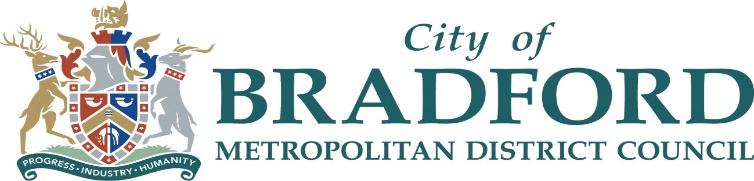 Moderation Process
WHO?
Schools moderated a minimum of every 4 years (discount 2020/2021)
At least 25% maintained schools..
At least 25% academies / participating independent schools.
Requested by the DfE / LA / school.
New to Y2 / Y6
WHAT?
No EYFS moderation
Y2: reading, writing & maths
Y6: writing
WHEN?
5-27th June 2023
Schools will be told on or after 12th May.
Data sharing agreement
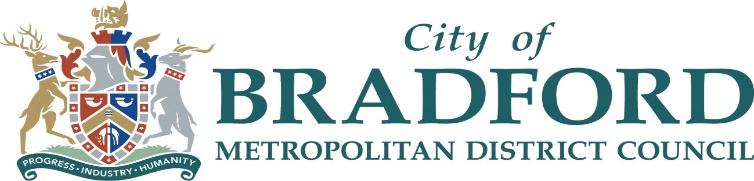 [Speaker Notes: Capacity 2022 was stretched for everyone and as such there may be some schools overdue. We hope to address this. 
Every 4 years (at least) so any schools not moderated since 2016
Y2 continued for another year
Updating the records last year. COVID gap. If think you have been moderated within last 4 years and have the paperwork please contact me ASAP after being informed. Likewise if you are not contacted and haven’t been moderated within the last 4 years!! 2 separate processes however – monitoring & moderation]
PROCESS
Phone call – inform school of moderation.
 Follow up phone call to arrange date/time. Discuss arrangements and requirements. 
There will be no expectation to send work prior to the visit or to copy work for the visit. Original evidence in any format is acceptable. 
A ranked list of pupils within each judgement will be requested to enable breadth of the sample.     DATA AGREEMENT
Staff attending the session: Maximum of moderator(s) + teacher(s). 
A meeting will be held with the HT or delegated SLT member at the end of the session.
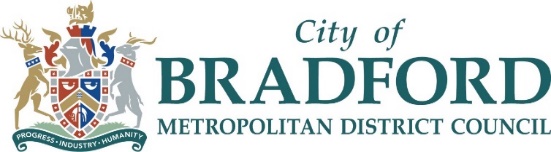 [Speaker Notes: COLLABORATIVE done WITH not TO
GETTING THE BEST]
Allocate a suitable area to work in. Somewhere away from distractions if possible.
If KS1 the moderator will need to work with individual/groups of pupils.
A professional discussion between the teacher and moderator. The teacher is able to demonstrate how the work provided evidences their judgment and to articulate their understanding of the standards.
A record of the visit is provided signed by the moderator and HT.
Moderation quality assures the accuracy of teacher assessment across the cohort.
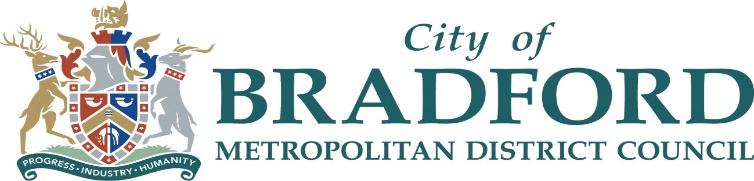 [Speaker Notes: Bradford fortunate established Moderators plus some new ones. All trained STA. New ones shadowed. Experience in Y2 and Y6. Number will depend on size of school and shadowing. 
6 years in reality
Triggers for identification can come from internal / external professionals / agencies eg DfE LA
Can include: concerns raised / previous concerns eg maladministration / new staff to Y2/Y6]
Moderation Day.
Looks at a sample of work judged by the school to be WT / EXP / GDS
      At least 10% of the cohort -  this is for each class.
Does not include work of pupils working within the pre-key stage standards or assessed using the engagement model.
Evidence provided should demonstrate each of the “pupil can” statements within the standard.
Allow for a day and ensure teacher/s can be released for the duration.
Likely to be 2 moderators + potential QA visit.
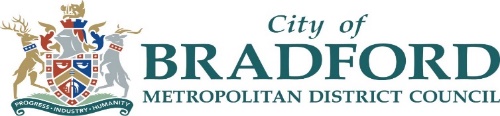 OUTCOME – what if?
It is decided the sample of work shown doesn’t demonstrate the standards sufficiently? Additional evidence can be supplied and/or the sample of pupils extended.
The moderator and teacher are in agreement about all judgments including any changes made to assessments.
Some pupils demonstrate potential to meet the standard above?
Internal re-moderation if the moderator and teacher agree.
External re-moderation if the moderator does not agree with the TA judgements.
The school and moderator are unable to reach agreement?
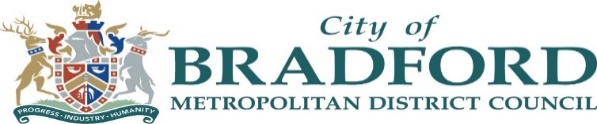 APPEAL PROCESS
Stage 1: During the external LA moderation meeting
If (following professional discussion between the moderator and the class teacher, and examination of additional evidence) the moderator is not able to validate the accuracy of the school’s assessments in line with national standards, the moderator will inform the head teacher (or representative) and the reasons for moderator judgements will be explained.  The LA record of visit will identify any assessment judgements that were not agreed.  If the head teacher does not agree the decisions made by the moderator by the end of the visit, they will make an appropriate written comment when they sign off the record of visit.  The moderator will inform the LA moderation manager, Sarah Burtoft, as soon as possible.
 
Stage 2: LA moderation manager arbitration/independent review
The LA moderation manager will discuss the external LA moderation meeting with the head teacher, and an independent review by the LA may be arranged. This will be organised by the moderation manager.  If a second meeting takes place, the same evidence that was presented at the initial meeting will be considered.  It is hoped that any disagreements can be resolved at this point.  If the head teacher does not agree the decisions made following moderation manager arbitration, they can request that arrangements are made for another LA to act in the third and final stage of the appeals process.
 
Stage 3: Formal appeal
Any formal appeal will be independently undertaken by another Local Authority and there may be a charge to the school.
The school will be required to send a written request for a formal appeal to: sarah.burtoft@bradford.gov.uk
If such a request is received, the moderation manager will inform the Standards and Testing Agency.
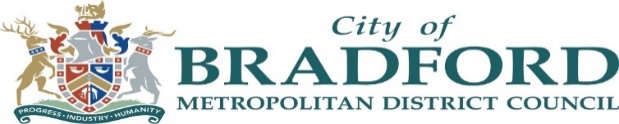 [Speaker Notes: Stage 1 moderator informs HT. If HT doesn’t agree moderator informs me.
Stage 2 I discuss with HT. A 2nd moderation arranged looking at same evidence.
Stage 3 if still do not agree a 3rd moderation carried out by an external LA.]
MONITORING: who, what & when?
WHO?
10% of schools with KS2 including:
LA maintained
Participating PRUs/special schools
Academies (if using Bradford LA)
Independent schools (if using Bradford LA)
A sample identified by the DfE

10% of schools with Y1 including:
LA maintained
Participating PRUs/special schools
Academies (if using Bradford LA)
Maintained nurseries
WHAT?
Y1 phonics 
Y6 SATS
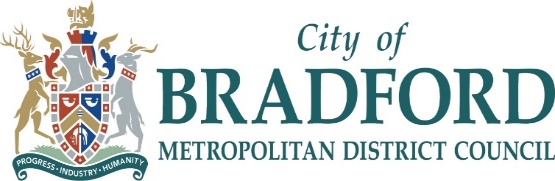 [Speaker Notes: Who will be carrying out monitoring visits – LA officers]
WHEN?

Phonics – between 5th  – 23rd June   

Y6 SATS – between 2nd  – 19th May

The majority will be during the actual test period.

All will be unannounced.
What to expect from a visit…………Y6 SATs
Before the test period.                                                                     
Storage and security of packs                                                    
Correct number of packs 
Checking against orders submitted by school
Staff training
During the test period.            Arrive at the start of the day.
All of the above + observing:
Opening of packs
Administering the tests including appropriate seating / displays covered /adherence to time / no inappropriate assistance
Access arrangements being followed correctly
Packing the test scripts
Storage and security
Evidence of scripts already sent for marking
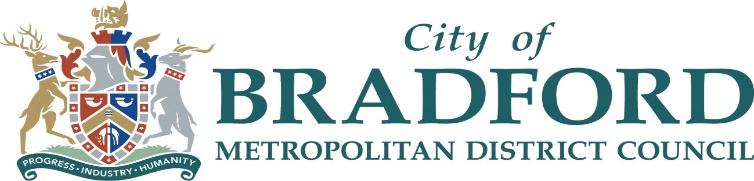 [Speaker Notes: Any applications for access will be accessible by LA
Children in different rooms
File with documents in 

All unused & used materials kept secure]
After the test period.
Monitoring any time table variations
Storage and security of scripts waiting for collection & unused papers
Proof of collection
During any visit KS1 storage & security will be checked also.
What to expect from a visit…………Phonics
Before the test period.                                                                    
Storage and security of  materials                                                    
No early access
During the test period. 
Opening of packs
Administering the check including appropriate seating / displays covered / no inappropriate assistance
Appropriate staff administering and training
Storage and security
Arrangements for submitting data in place
Observation of 2-5 pupils
After the test period.   
Monitoring any time table variations
Storage and security of materials and scores 
Proof of data submission arrangements
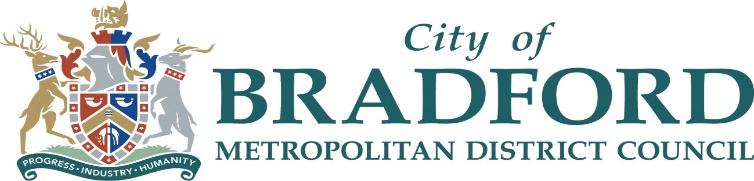 [Speaker Notes: Before test: check who is taking check ie known to pupil trained in phonics (TAs must be phonics trained and used to delivering phonics)
During test weeks including any TTV if happening
Suitability of pupils to observe will be arranged]
Maladministration
Maladministration refers to any act that: 
• affects the integrity, security or confidentiality of the national curriculum assessments
• could lead to results and/or outcomes that do not reflect pupils’ unaided work or actual abilities
Examples of maladministration of the PSC, KS1, MTC or KS2 tests can include:
 • early opening of test papers or PSC materials without permission
 • pupils being over-aided by test administrators 
• pupils cheating
 • schools allowing pupils to resit a test or the PSC
 • changes being made to pupils’ test scripts outside of test conditions 
• schools reporting pupils’ PSC scores incorrectly 

Maladministration of TA can include: 
• inflating or deflating TA judgements of pupils’ work.
 • submitting different data to that agreed as a result of LA moderation (specific subjects only)
 • submitting evidence that is used to justify TA standards as independent work which has been heavily supported by an adult (scaffolding evidence) 
• over-aiding in tests and using the results as evidence towards TA standards
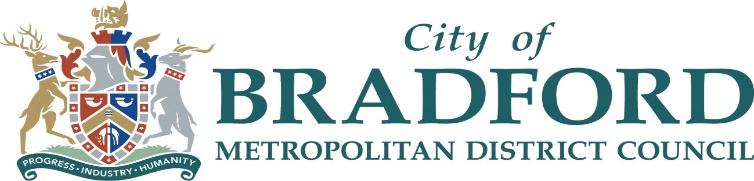 [Speaker Notes: Maladministration can be intentional or unintentional
Allegations can come from a range of sources: pupils/parents/staff/moderators/OFSTED]
Key stage 1 and 2: maladministration investigation procedures
Investigating Allegations

Standards & Testing Agency contact the head teacher
LA may visit the school
Review test scripts
Representation from school under investigation
Investigation Outcomes
PSC amend or annul. If pupils are in year 1, they will have the opportunity to take the PSC again the following year. Pupils in year 2 will not be able to retake the check in future years. 
KS1 tests Amend or annul KS1 test results. These cannot be used to support TA if annulled. 
KS2 tests Amend or annul KS2 test results. 
TA KS1 and KS2 Amend or annul TA judgements. 
MTC Whole check will be annulled.
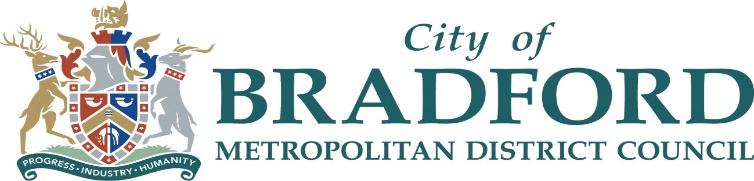 [Speaker Notes: A decision will be made as to whether the allegation needs to be investigated
Outcomes cannot be appealed]
KEY DOCUMENTS
Standards & Testing Agency
KS1 Assessment and Reporting Arrangements 
KS2 Assessment and Reporting Arrangements
KS1 Teacher Assessment
KS2 Teacher Assessment
Key stage 1: test administration
key stage 2: test administration guidance
phonics screening check: administration guidance
Key stage 1 assessments data collection: guide to submitting data
Phonics screening check data collection: guide to submitting data
https://www.gov.uk/government/publications/phonics-screening-check-sample-materials-and-training-video
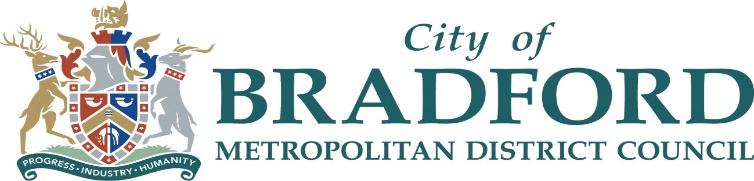 [Speaker Notes: Key documents covering the whole assessment process including moderation and monitoring available via Standards & Testing Agency
This information has come from them
There are more
Important all relevant staff involved including the HT has read them]
LA support
EYFS
A range of network sessions organised to support effective assessment in the EYFS.
Contact Phillippa Degnan
 EYFS profile exemplification videos for supporting Reception judgements against the ELGs.
https://www.gov.uk/guidance/early-years-foundation-stage-exemplification-materials
Y2 & Y6 moderation workshops
KS1    27th March    15th May
KS2    9th March       18th April
Phonics briefings 19th April TBC.

Book via S4B.
[Speaker Notes: Y2/Y6 8 workshops in total (4 to come) skills4Bradford
Hoping to run some phonics briefings next half term – look out in Friday emails & on S4B
Any further support please contact me]
KEY CONTACTS
EYFS: Phillippa.Degnan@Bradford.gov.uk

Primary: Sarah.Burtoft@Bradford.gov.uk 

National curriculum assessments helpline 
0300 303 3013 or 
Email: assessments@education.gov.uk
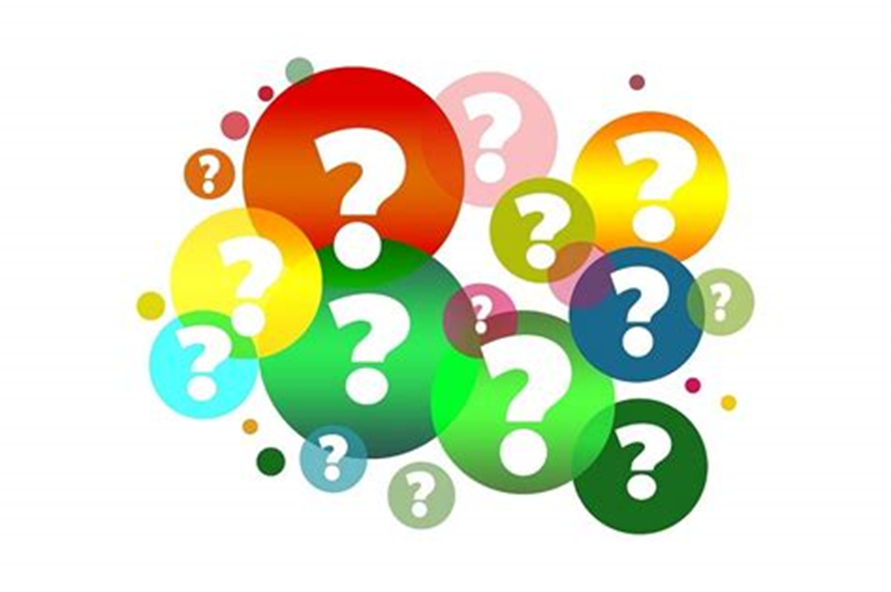 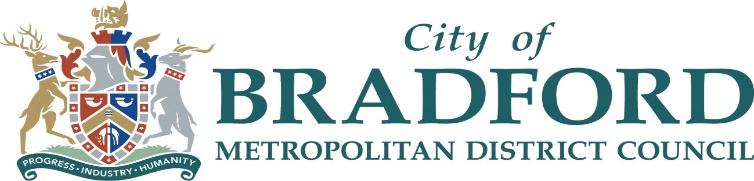